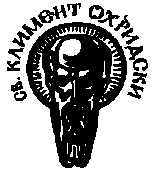 Управление на рискa  (Risk Management)
Проект:
“Система за продажба и ремонтна дейност на електроника”

Изготвил:
Владимир Желев Сяров, 71145, курс 4
Използвани техники за идентификация на рисковете
Задълбочен преглед на съществуващата документация

Събиране на информация чрез организирането на brainstorming сесия и други групови техники
Заплахи(Отрицателни рискове)
NegativeRisk1
ID:  NegativeRisk1
Риск:  Загуба на член на екипа
Симптоми: Отказ  от извършване на новопоиставени задачи, подаване на заявление за напускане
Причини: Несъответствие между възприетата концепция за организация на работата и индивидуалните нагласи на съответния човек, неудовлетворение от предложеното възнагражение, прeдложение за позиция с по-голяма възможност за развитие от друга фирма, възникване на труден за разрешаване конфликт
Вероятност:  7%
Влияние:  50%
Рейтинг:  3.5%
Управление: Приемане на  политики за ефективно разрешаване на възникнали конфликти, периодично събиране на информация за желанията и нагласите на работещите по проекта, осигуряване на комфортна работна среда, използване на техники за сплотяване членовете на екипа, предлагане на допълнителни бонуси  за качествено и навременно извършена работа
Стратегия за реакция: Бързо и адекватно намиране на подходящ заместник с необходимите качества чрез организирането на подбор измежду кандитати, предварително заявили желание да работят по проекта
NegativeRisk2
ID:  NegativeRisk2
Риск:  Липса на необходимото ниво на комуникация
Симптоми: Несъответствие между цялостно възприетата визия за реализиране на поставените задачи и индивидуалната или междуличностна стратегия, забавяния в работата по даден модул в следствие на несъгласувано или ненавременно изпълнение на задачите по друг такъв, дублиране на вече извършена работа
Причини:  Използването на остарели методи за предаване на информацията между отделните работни единици, пропуск в организационните политики спрямо каналите за комуникация, липса на първоначално зададени правила за съгласуване на работата или пропуск в изградените методологии за споделяне на информацията и знанията
Вероятност:  10%
Влияние:  70%
Рейтинг:  7%
Управление:  Създаване на групови уеб страници или единен сайт с категории, създаване на групови е-mail акаунти, провеждането на чести работни събрания (оперативки)  както между членовете на отделните работни единици, така и общи такива,  всекидневно проверяване на статуса на започнатите задачи и разпределяне на съответните отговорности, допълнителни бонуси за хората споделящи активно знания
Стратегия за реакция:  Незабавна намеса на ръководството за изолиране на конкретния случай на лоша комуникация, с цел избягване на възможността това да се превърне в практика, като се наложат правилата за ефективно съгласуване на работата
NegativeRisk3
ID:  NegativeRisk3
Риск:  Недостатъчни усилия, насочени към пълноценното разбиране на нуждите на клиентите
Симптоми:  Ниско пазарно търсене на системата, постъпващи оплаквания от клиенти, свързани с ползваемостта и интеграцията, по-трудна персонализация, необходима за ефективното задоволяване на изискванията на клиентите
Причини: Недостатъчно време, отделено за по-близък контакт с потенциални клиенти още по време на планирането, некачествени способи за извличане, събиране и анализ на информация от клиентите относно техните  реални нужди
Вероятност:  10%
Влияние:  95%
Рейтинг:  9.5%
Управление:  Организиране на срещи с клиентите, обмен на информация с тях чрез електронна поща или телефонната мрежа, изграждане на адекватна стратегия за получаване на обратна връзка, засилване на маркетинговия ефект в ранна фаза
Стратегия за реакция:  Доизсняване на потребителските нужди и достигане до желаното ниво на облсужване чрез преструктуриране на отделни компоненти и ефективно разпространение на необходимостта от промяна сред служителите, повишаване на усилията, мотивацията и при необходимост и на работното време за период, достатъчен за необходимата реорганизация
NegativeRisk4
ID:  NegativeRisk4
Риск:  Недостатъчно време за разработка, породено от  отделянето на повече времеви ресурси за планиране
Симптоми:  Съкратени срокове за реализация на пълната функционалност на отделните модули, липса на време за осигуряване на търсеното ниво на качеството, изпитване на трудности за завършване на задачите в рамките на поставените срокове
Причини:  Прекомерно задълбочаване в предварителното планиране на всяка една стъпка, неправилно построени времеви рамки, прекалено дълъг етап на обмисляне преди започване на реалната работа
Вероятност:  15%
Влияние:  70%
Рейтинг:  10.5%
Управление:  Ефективно оползотворяване на времето, необходимо за планиране, избягване на навлизането в големи детайли, повече от колкото реално е необходимо, реализирането на планиране, базирано на реалната нужда от ниво на спецификация
Стратегия за реакция:  Преструктуриране на работния процес, базирано на по-ефективно разпределение на времето за планиране, започване на разработката, когато по обективна преценка, информацията от планирането, необходима за извършнане на съответните дейности, е специфицирана на ниво, осигуряващо качеството и добрата производителност на продукта
NegativeRisk5
ID:  NegativeRisk5
Риск:  Затруднения при част от разработчиците с избраната технология за реализация на системата 
Симптоми:  Забавяне и затруднена работа при част от разработчиците, чести допитвания до по-опитните такива относно избраната технология, завишена необходимост от проверка на качествата на кода, значително време отделено за намиране на нужната информация относно възможностите на технологията сред онлайн и други възможни източници 
Причини:  Недостатъчен опит с избраната технология за разработка, недостатъчно време, отделено от разработчиците за усвояване на пълните възможности на технологията, пропуски във фундаменталните познания относно разработката на уеб приложения
Вероятност:  20%
Влияние:  50%
Рейтинг:  10%
Управление: В самото начало отделяне на част от работното време за подробно запознаване с използваната технология, отделяне на ресурси за допълнителна квалификация на част от персонала, като това може да включва и посещаване на семинари и други форми на обучение, предлагани от външни източници, в извън работно време, ефективно споделяне на знания и опит от по-напредналите разработчици 
Стратегия за реакция:  Идентифициране на липсващите познания, необходими за ефективно изпълнение на текущите задължения и попълването им чрез самоподготовка и/или помощ от по-запознати разработчици в кратък срок от време. Това е свързано с желанието за повишаване на личните способности на служителите, но е обосновано като задължителна част от от изискванията за нивото на работоспособност
NegativeRisk6
ID:  NegativeRisk6
Риск:  Опасност от успешна атака върху системата след пускането й в реално време
Симптоми:  Постъпващи оплаквания от клиенти в следствие на отказ от услуга, опасения за откраднати лични или банкови данни
Причини:  Непредвидени слабости по време на разработката на системата, наличието на код, който не е тестван изцяло, развиващите се способности на атакуващите, некачествено разработена част от системата, неефективна администрация на работещата система, проблем породен от външни системи и услуги, предоставени от трети страни
Вероятност:  5%
Влияние:  80%
Рейтинг:  4%
Управление:  Сериозно обмисляне на различни възможности за атака по време на имплементацията на системата, задълбочен анализ на съществуващите успешни пробиви в сигурността, непрестанно изследване на новостите, свързани с тази сфера. При установяване на прпуски в познанията относно сигурността на екипа като цяло, да се използва външен екип от внимателно подбрани водещи специалисти в областта. Пълно валидиране на входа, идващ от потребителите. Внимателно и прецизно администриране на сървърите. След пускането на системата в реално време и интегрирането й при клиентите, да се продължи възприетата политика на бдителност чрез непрестанно обучение и следене на новите насоки в областта. Указване на помощ при управлението на системата и нейната администрация от страна на клиентите 
Стратегия за реакция:  Незабавно уведомяване на всички клиенти за успешния опит за атака, внимателно проучване на проблема и  предприемане на мерки за ограничаване на щетите и предпазване от бъдещи подобни сериозни проблеми относно сигурността
Възможности(Положителни рискове)
PositiveRisk1
ID:  PositiveRisk1
Риск:  По-голям интерес от страна на клиентите в сравнение с очакваното търсене
Симптоми:  Увеличаване броя на запитванията за оферти от страна на нови клиенти, засилено търсене на информация за ценови планове  и предлаганото ниво на обслужване
Причини:  Постигане на популярност, благодарение на доказалите се качества на системата, наличие на ефективни канали за комуникация с потенциални клиенти, ефективна маркетингова стратегия
Вероятност:  20%
Влияние:  80%
Рейтинг:  16%
Управление:  Агресивна маркетингова стратегия от самото начало, търсене на контакт с потенциални клиенти от най-ранна фаза, подписване на договори с ключови клиенти, колкото е възможно по-рано, въвеждане на изискване към основните клиенти за споделяне на резултатите от използването на системата и техните (добри) впечатления от нея, както и за предлаганото ниво на облсужване
Стратегия за реакция:  Предлагане на отстъпки и намаления за новопостъпващи клиенти, както и на преференции за вече съществуващите такива, влагане на постъпващите парични средства в засилване на маркетинговото влияние и наемане на нов персонал, преразглеждане  и съставяне на по-атрактивни ценови планове и категории, използване на нови възможности в лицето на облачна инфраструктура за по-ефективно и по-евтино мащабиране при необходимост от добавянето на чисто технологични ресурси
PositiveRisk2
ID:  PositiveRisk2
Риск:  Увеличаване на капиталовложенията от различни инвеститори
Симптоми:  Наличието на добри отзиви и предложения  от страна на инвеститори за предоставянето на допълнителни финансови средства
Причини:  Активно и позитивно отношение от страна на инвеститорите, обективен анализ на завишената производителност на разработващия екип, надминаване на предварителните очаквания, както от гледна точка на постигнатите резултати по отношение на напредъка в разработката, така и от гледна точка на потребителския интерес и възможността за добавянето на стойност за бизнеса чрез използването на системата
Вероятност:  12%
Влияние:  65%
Рейтинг:  7.8%
Управление:  Организиране на множество срещи със съществуващи и потенциални инвеститори, на които да се представи прогреса по отношение на извършените дейности и интереса към продукта, както и подробно описание на силните страни и евентуалните ползи за бизнеса от неговото използване,  както и кави са предимствата му спрямо съществуващи сходни предложения от страна на конкуренти, т.е търсене на близък контакт с инвеститорите и убеждаването им в силните страни на системата
Стратегия за реакция:  Влагане на допълнителните средства в подобрения и иновации, свързани с работния процес, засилване на маркетинговия ефект, стратегии за повишаване на качеството на системата и нивото на предлаганото обслужване, включително и мерки за подобряване процеса на интеграция и поддръжка, възможно е наемането на допълнителен персонал , което ще доведе до съкръщаване на сроковете и намаляване на натоварването върху първоначално предвидения екип, поддържане на механизъм за обратна връзка с инвеститора за даване на отчет за изразходваните по предназначение допълнитени средства
PositiveRisk3
ID:  PositiveRisk3
Риск:  Изпреварване на разписанието
Симптоми:  Приключване на критични дейности в по-кратък времеви интервал
Причини:  Висока продуктивност по време на разработката, добра ползваемост на средствата, предоставени от технологията за реализация, отдаденост и силна мотивация на работещите по проекта за постигане на по-добри резултати, добра комуникация и високо ниво на сътрудничество между отделните членове на екипа, качествена хардуерна платформа, позволяваща лесна и надеждна симулация и възможност за тестване в реални условия
Вероятност:  15%
Влияние:  60%
Рейтинг:  9%
Управление:  Предварително запознаване с личните качества на работещите специалисти по проекта за определяне на най-силните им страни в съответната област и последващото разпределение на задачите спрямо тези способности на конкретния служител, изграждане на приятна работна среда, в която комуникацията и споделянето на знания се улеснява значително, предвиждане на различни по своята същност бонуси спрямо по-бързото приключване на поставена задача
Стратегия за реакция:  Реорганизиране на сроковете за пускане на системата в реално време и съответно по-ранното започване на фазата на интеграция с клиентските системи, по-правдоподобно оценяване на производителността на системата при работата й в реално време и възможност за повишаването й чрез реализирането на необходимите корекции или добавянето на нова функционалност
PositiveRisk4
ID:  PositiveRisk4
Риск:  Добра спецификация на поставените задачи и задаването на отговрности за всеки член на екипа в зависимост от силните му страни
Симптоми:  Уверено изпълнение на поставените задачи с лекота, добро разбиране на границите на съответно зададените отговорности, всеки работи по конкретна добре дефинирана част от общата работа в  термините на конкретни времеви рамки, изразяване на удовлетвореност от ясно дефинираните задачи за изпълнение, които са в съответствие с личните качества на работещия по тях
Причини:  Добре дефинирана структура на работата (work breakdown structure), добре дефинирани и обособени в конкретни времеви граници единици от работа, подходящи за самостоятелно реализиране, но в условията на съвместна работа, познаване на силните страни на отделните служители
Вероятност:  27%
Влияние:  50%
Рейтинг:  13.5%
Управление:  Извличане на силните страни на всеки един служител чрез провеждане на серия от разговори, групови техники и методи за определяне на нивото на познанията върху текущите проблеми и задачи, задаване на всеки член на екипа на конкретна роля по реализирането на основните дейности, като тази роля е свързана с изпълнението на добре специфицирана предварително задача с относително самостоятелна отговорност, която е в съответствие със силните страни на конкретния човек
Стратегия за реакция:  Изготвяне на документи с подробна спецификация на разбитите единици от работа за всеки един член на екипа в термините на текущо необходимите дейности за реализация, провеждане на дискусии относно това дали текущо разпределените отговорности са в съответствие с нагласите на работещите и при наличие на противоречие се предоставя възможност за презазпределение на задачите, възползване от доброто разпределение на работата за постигане по-добра производителност в по-кратки срокове за изпълнение
PositiveRisk5
ID:  PositiveRisk5
Риск:  Изграждане на добре тестван и добре оценен софтуер чрез прилагането на утвърдени и иновативни подходи за осигуряване на качеството на софтуера
Симптоми:  Предаване на отделни софтуерни компоненти, както и на цели модули, с доказани качества, които са предварително тествани и тяхната функционалност отговаря адекватно на специфицираните нужди и задачи,  системата като цяло реагира по подходщ начин  при разнообразни  взаимодействия с потребителите, интеграцията на системата е улеснена
Причини:  Планирането на тестовете е заложено дълбоко в природата на проекта и съзнанието на реализиращите, тестовите процедури отговарят адекватно на всички основни спецификации, свързани с производителността и пригодността, предвидени са специфични тестове, както на ниво отделни единици и модули, така и на ниво цялата система и нейната интеграция, предвидено е достатъчно време, за да се проведе добре структурирана тестова кампания
Вероятност:  50%
Влияние:  60%
Рейтинг:  30%
Управление:  Насърчаване на всеки  един от разработчиците да използва съвременни и общовърприети методологии за изграждане на качествен софтуер, като  техниката “Test Driven Development”, наемане на добри специалисти за осигуряване на качеството на софтуера и интеграцията (quality assurance specialists, system integration specialists), изграждане на добри канали за комуникация между разработчиците и QAs 
Стратегия за реакция:  Изготвените отделни софуерни единици се възприемат като “добре реализирани” и се включват в общия поток без допълнителни проверки, предаването на системата на клиентите се съпровожда от уверение за добре проверена функционалност и те биват насърчавани за пълна проверка на това твърдение, по-бърза и надеждна интеграция на системата при клиентите
Таблица на ранговете
Благодаря за вниманието!
ВЪПРОСИ?